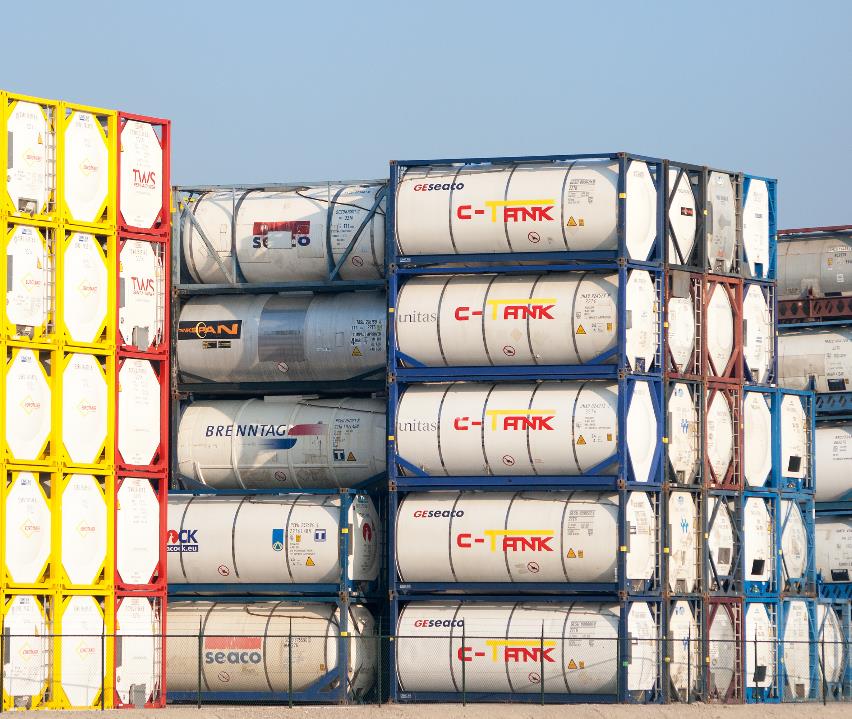 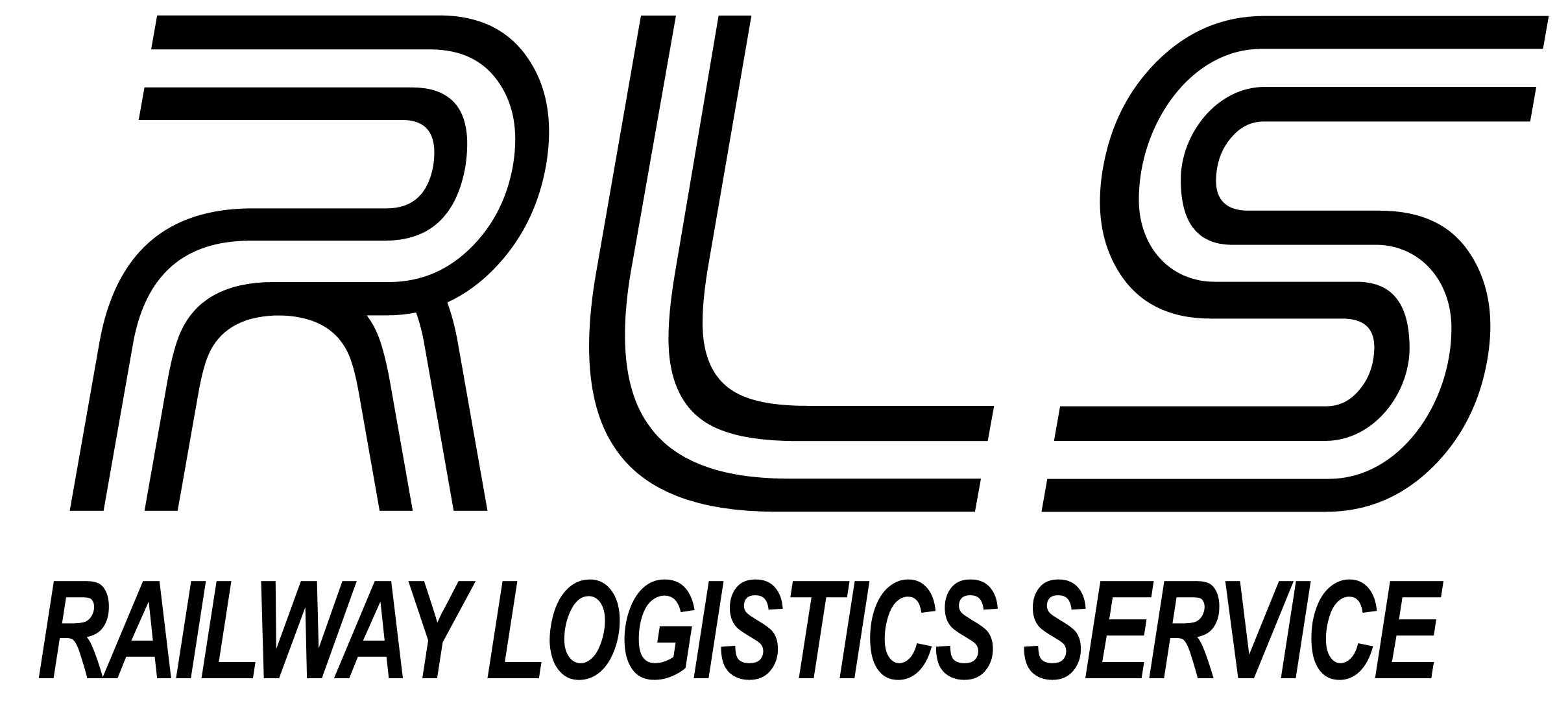 TANK-CONTAINERS FORWARDING BY RAILWAY
Riga, Latvia
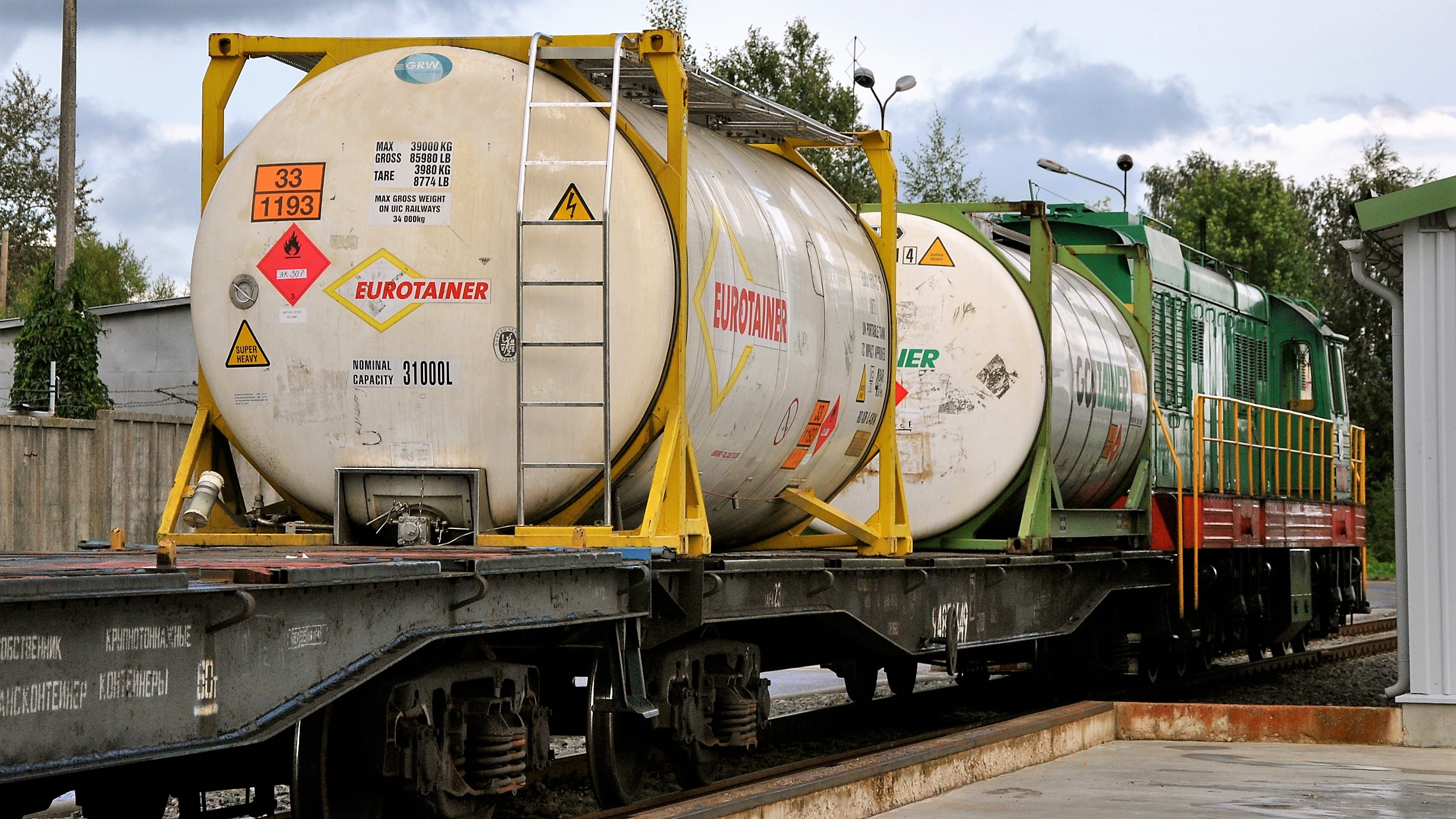 SERVICES
«Railway Logistics Service» provides full service of transportation by railway of various liquids in tank-containers to Russia, Central Asia countries, Azerbaijan, Belarus and Ukraine.
Our services includes:
Forwarding in Riga
Railway & customs formalities
Railcar supply
Rail tariff payment till a destination and return
Sea freight
Cleaning (if needed)
We offer both import and export transportation:
Roundtrips with empty return of containers to an owner
One-way shipments to a destination
Supply of empty containers to a loading place with loaded containers delivery to Riga
Chemicals (hazardous or non-hazardous)
Foodstuff liquids (beverages, alcohol, etc)
Oil products
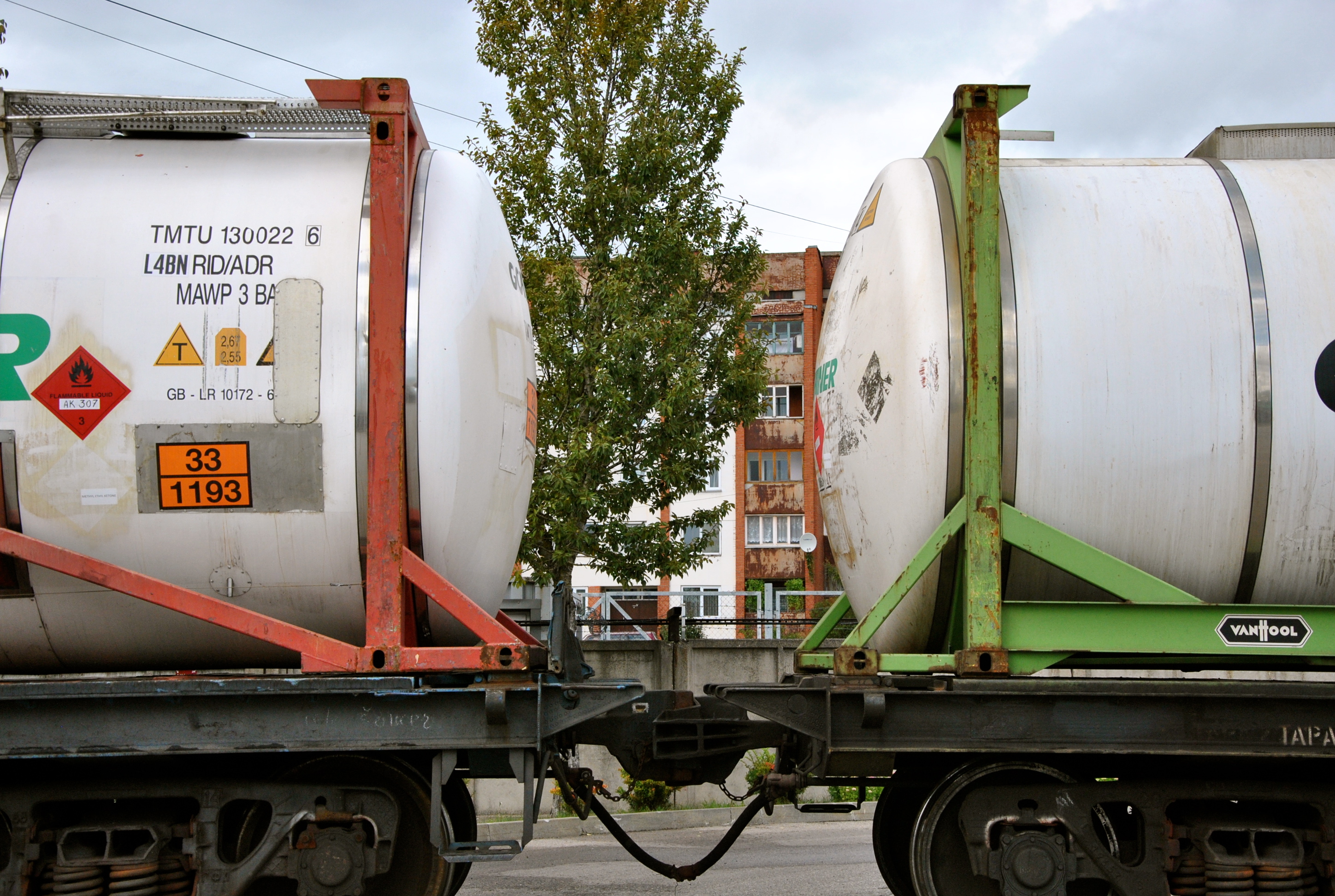 TYPES OF CONTAINERS
It is possible to transport following types of tank-containers by railway :
A shipment can performed for pared containers or as a single container shipment.
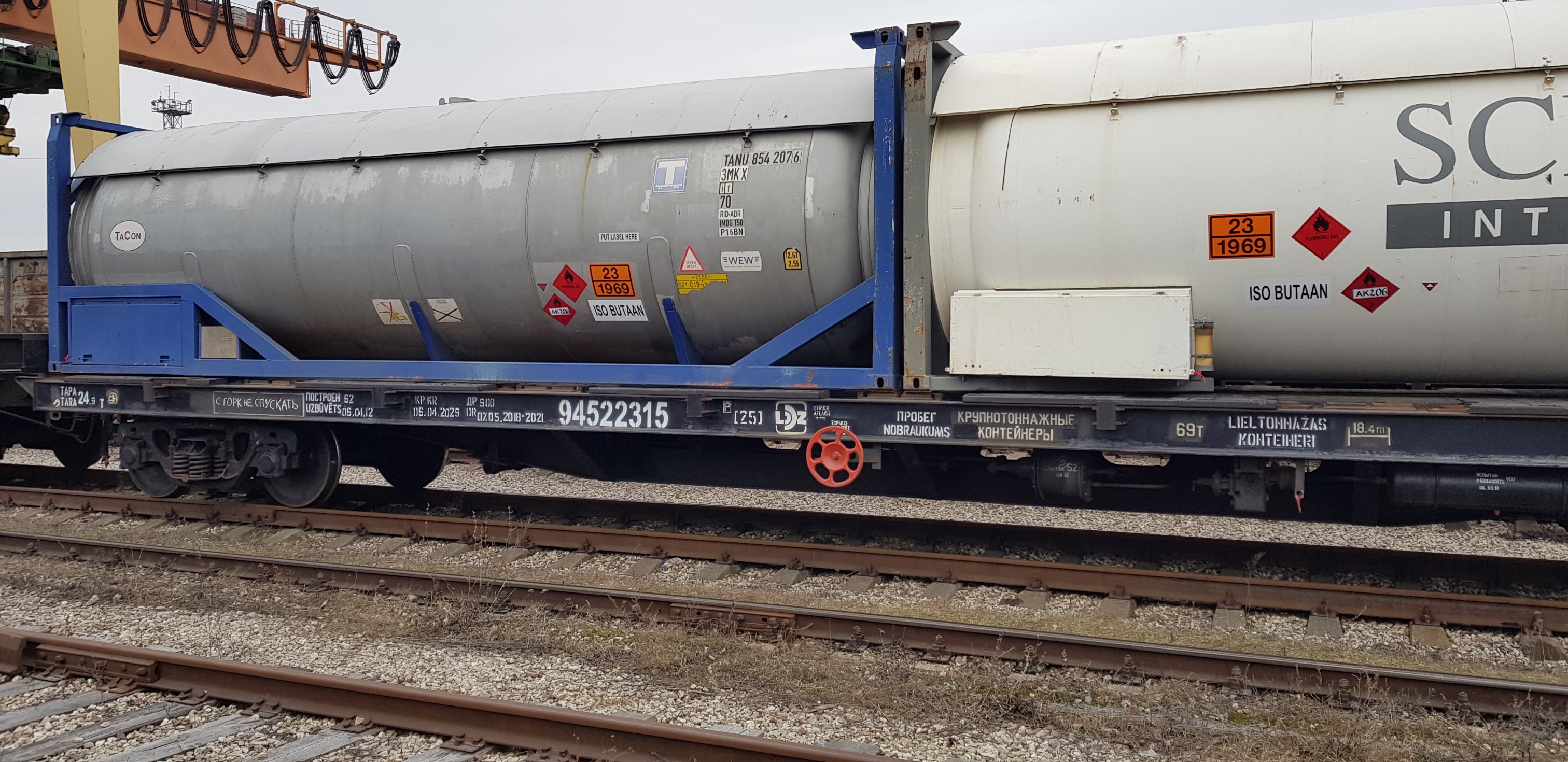 BENEFITS
Low tariffs
	Delivery by railway is cheaper than by trucks

Empty return of containers
	Possibility to return empty equipment to the owner’s depot

No dangerous goods surcharge
	There is no DG surcharge for railway dispatches 

No weight limits
	Containers can be loaded upto max load capacity 

No quantity limits
	It is possible to ship big quantity of containers in one shipment

Access to heavy-payload railcars
	Tank-containers need to transported on special railcars

Easy border crossing
	EU border crossing takes not more than 6 hours 

Safety 
	Rail transport is much more safer than road
TARIFFS
Railway
Sea freight
The tariffs are indicative . Please contact us to discuss the terms and destinations you need.
Tariffs include full freight forwarding services Free-On-Rail Riga – Free-On-Rail destination with empty container return.
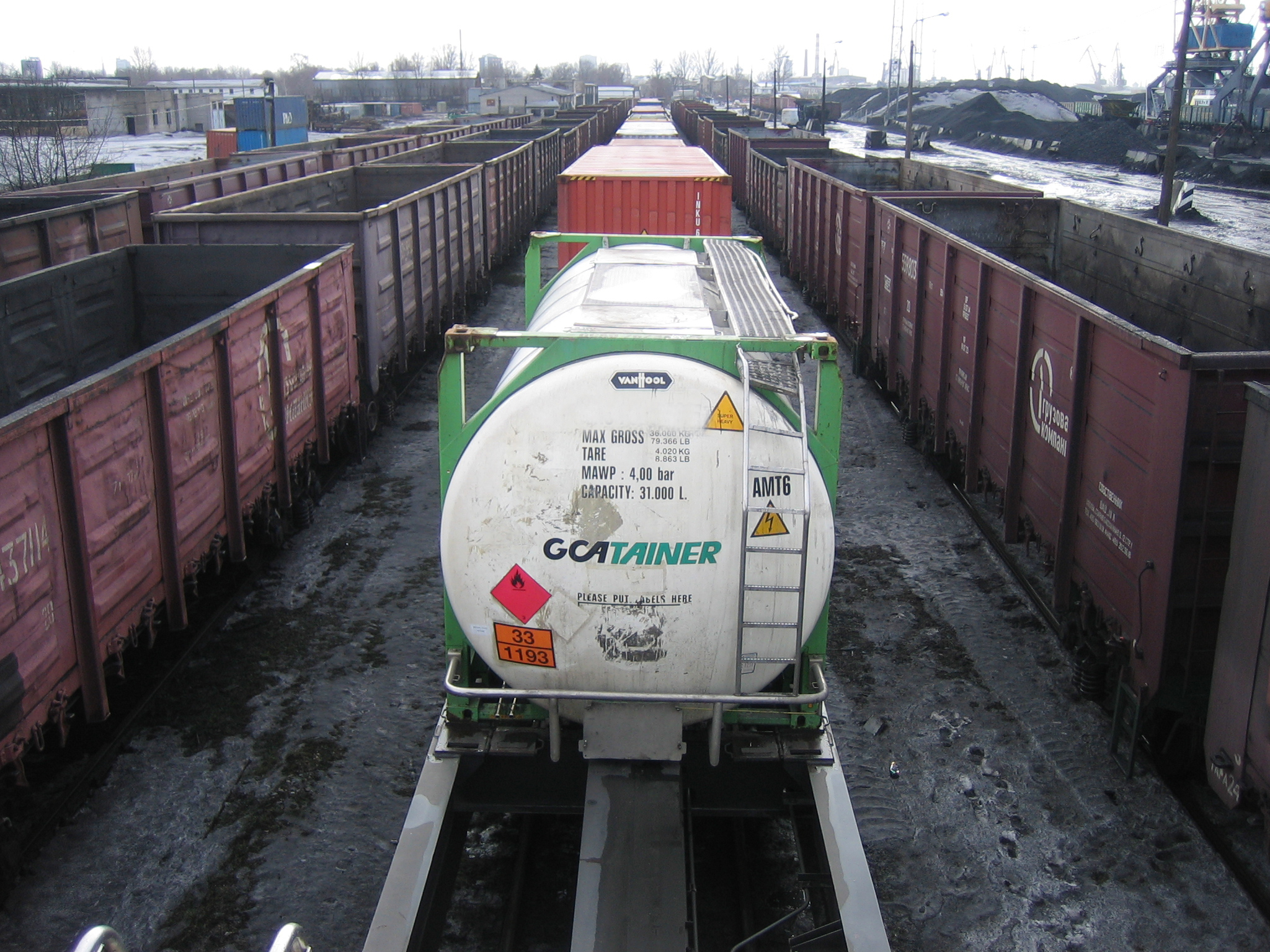 CONTACTS
Railway Logistics Service Ltd.
www.railway.lv
Ph: +371 20111777 
Email: rls@railway.lv